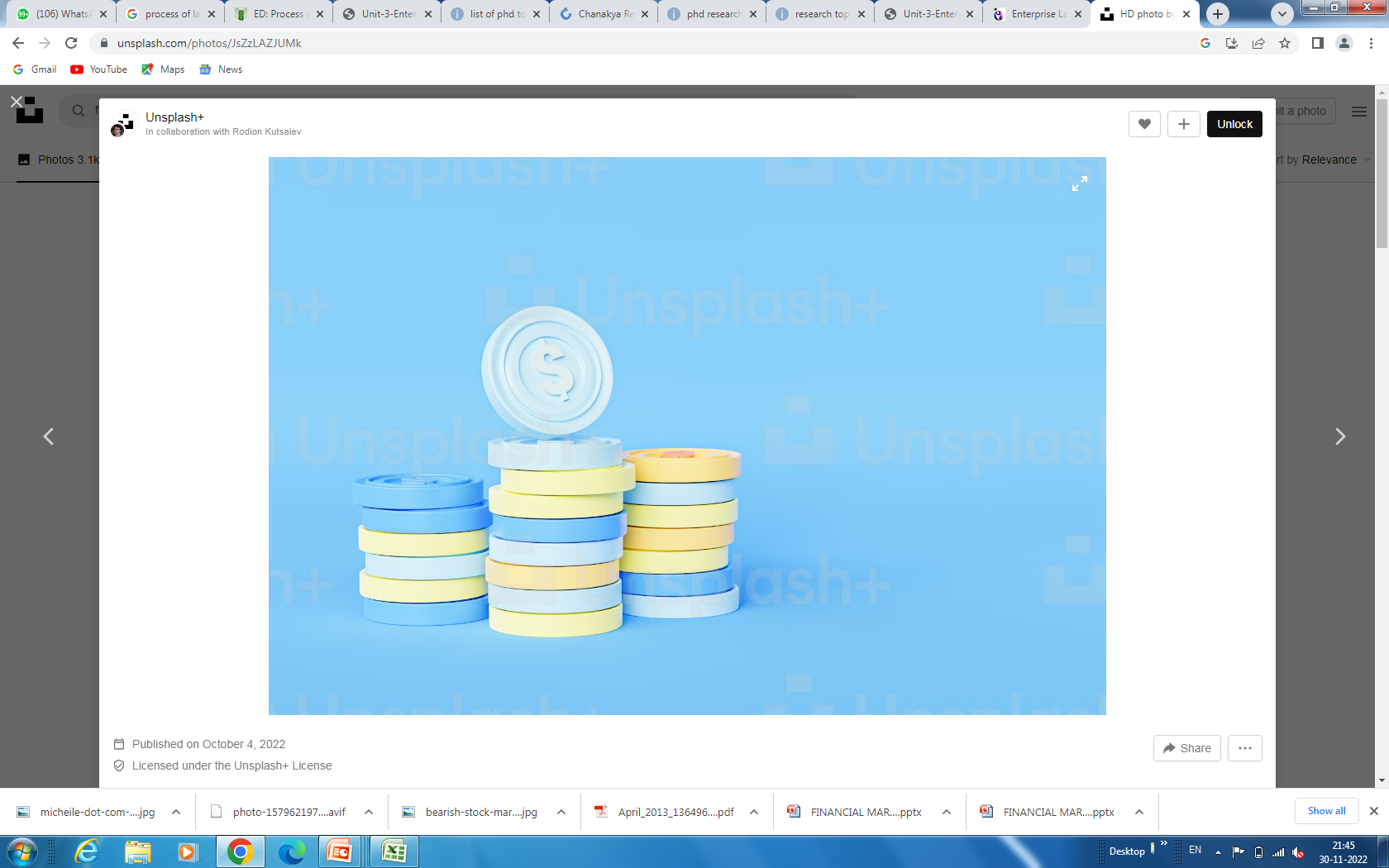 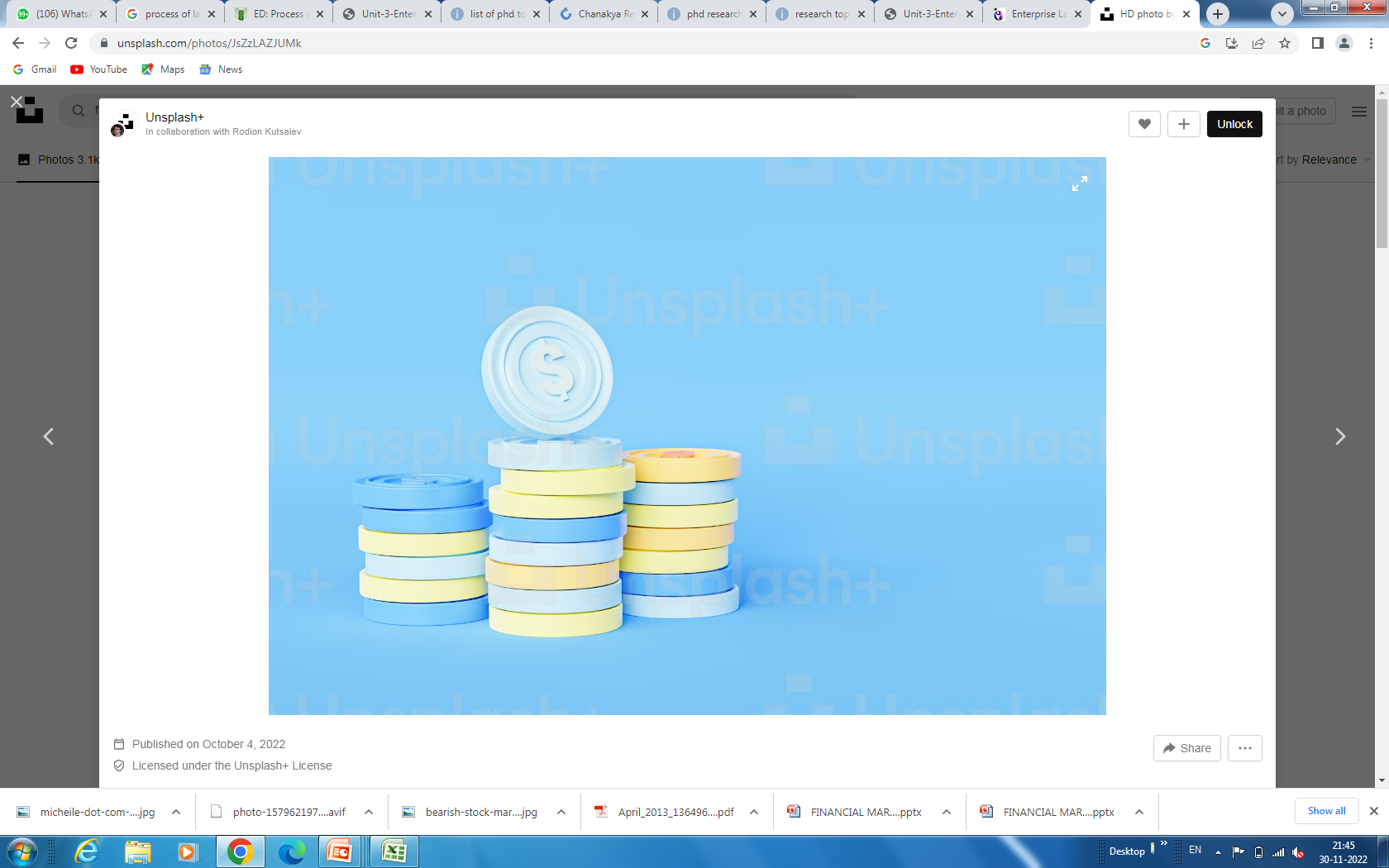 FINANCIAL 
MARKETS
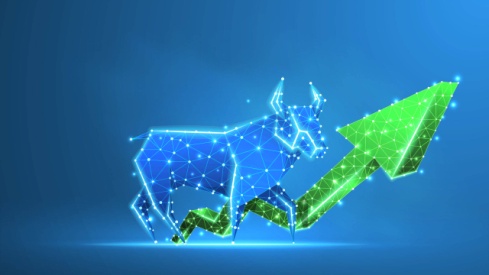 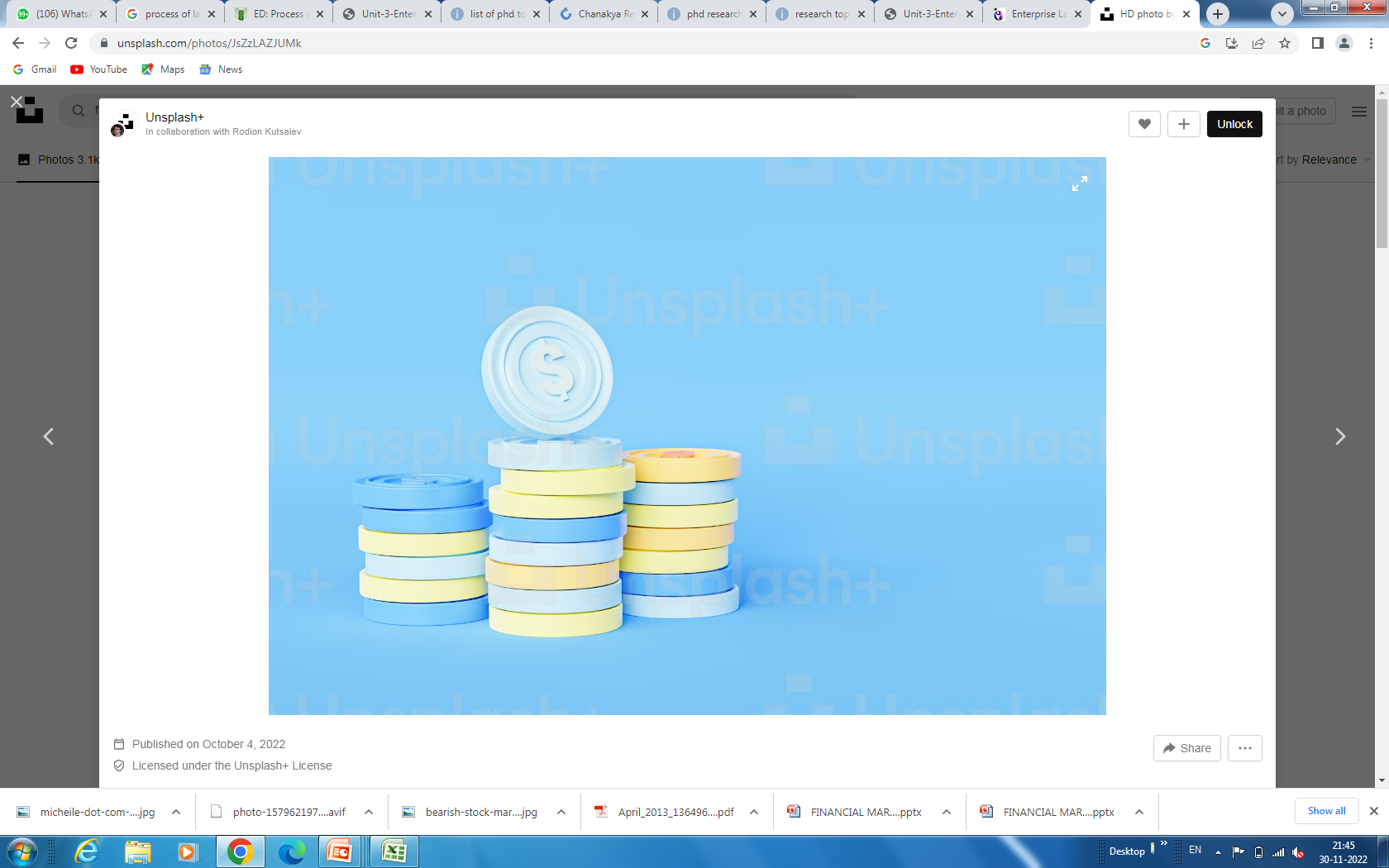 ... Difference between capital market and money market:-
The main differences between capital market and money market are as follows-
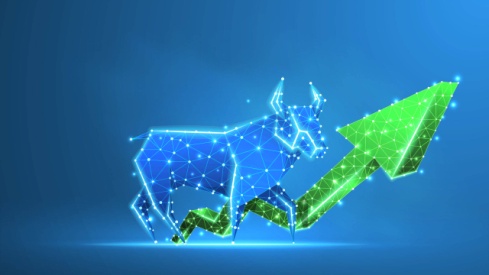